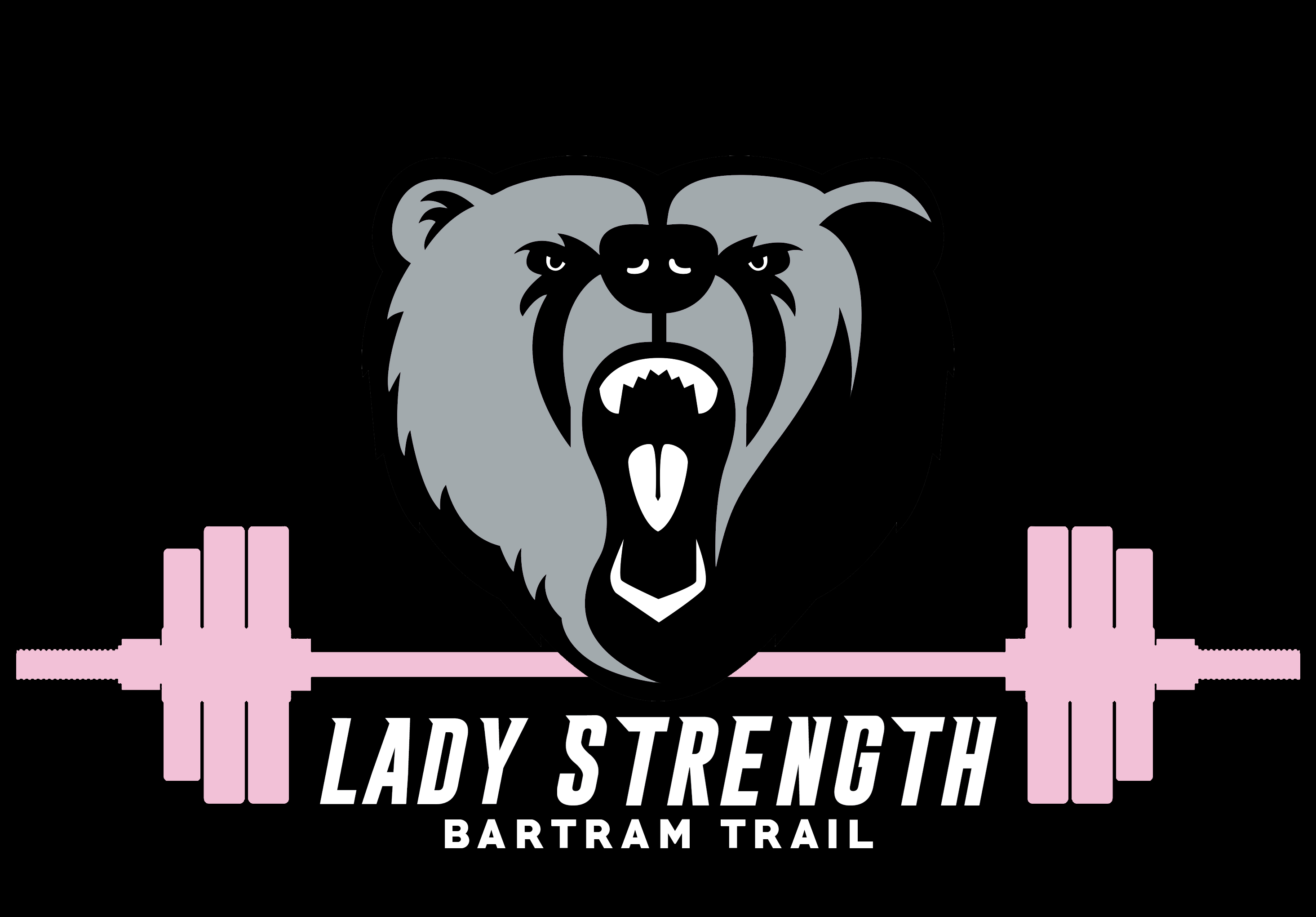 2023 – 2024
Sept. 14, 2022

Forms

Athletic Clearance

Pre-season WO – Tu & TH
     [Sept. 19, 21, 26, 28 / 
             Oct. 3, 5]

Season Begins:
  OCT. 09, 2023
MONDAY

TRY-OUTS
       Monday  /  Tuesday /  
              Thursday
           09 Oct. to 12 Oct.
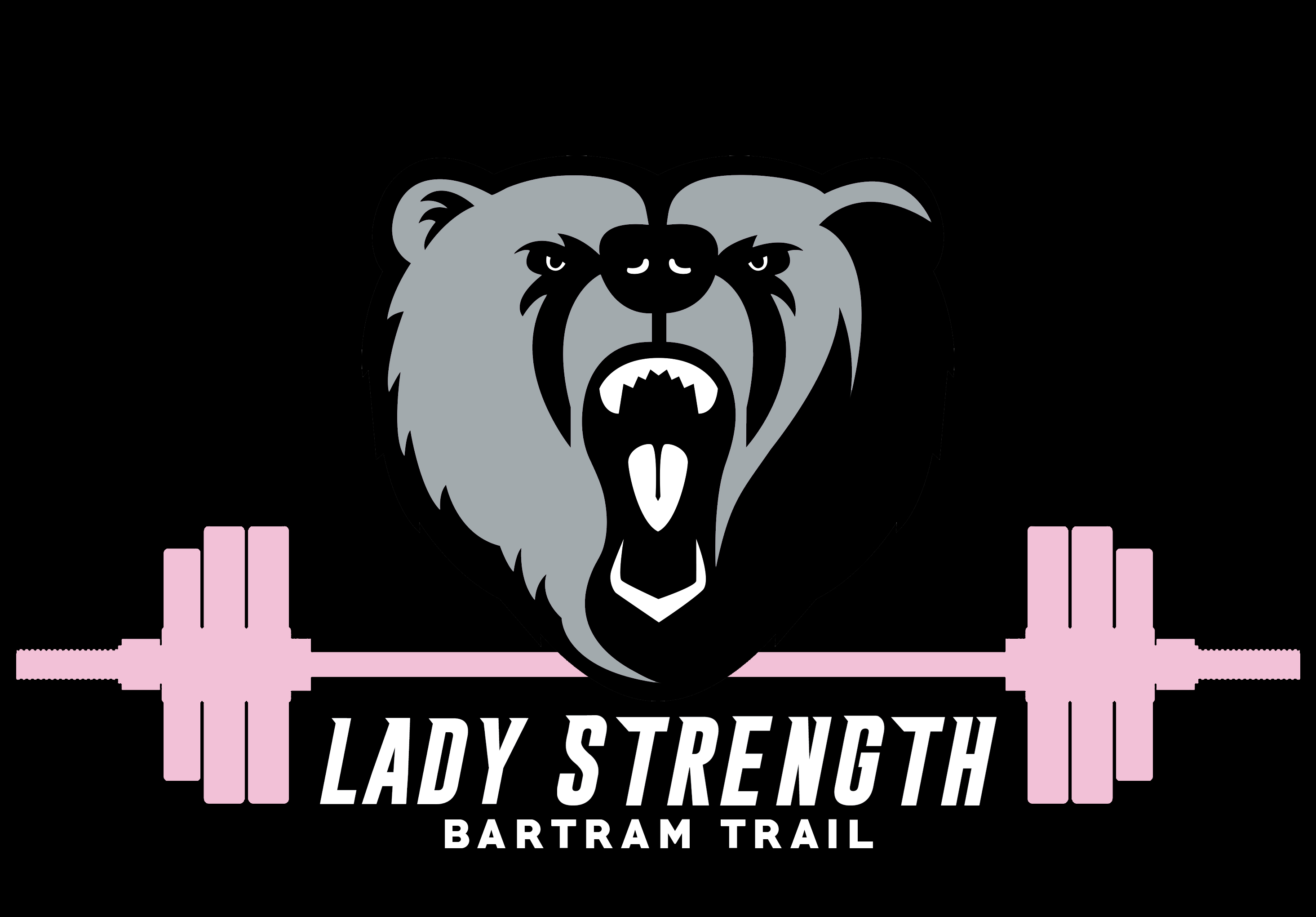 2023 District Olympic Champs

Commitment
[Work / Academics]

Practice Attendance
No Practice = No Meet

Meet Attendance
[Must have 4 = Districts]

Competitive Team
NOT Conditioning
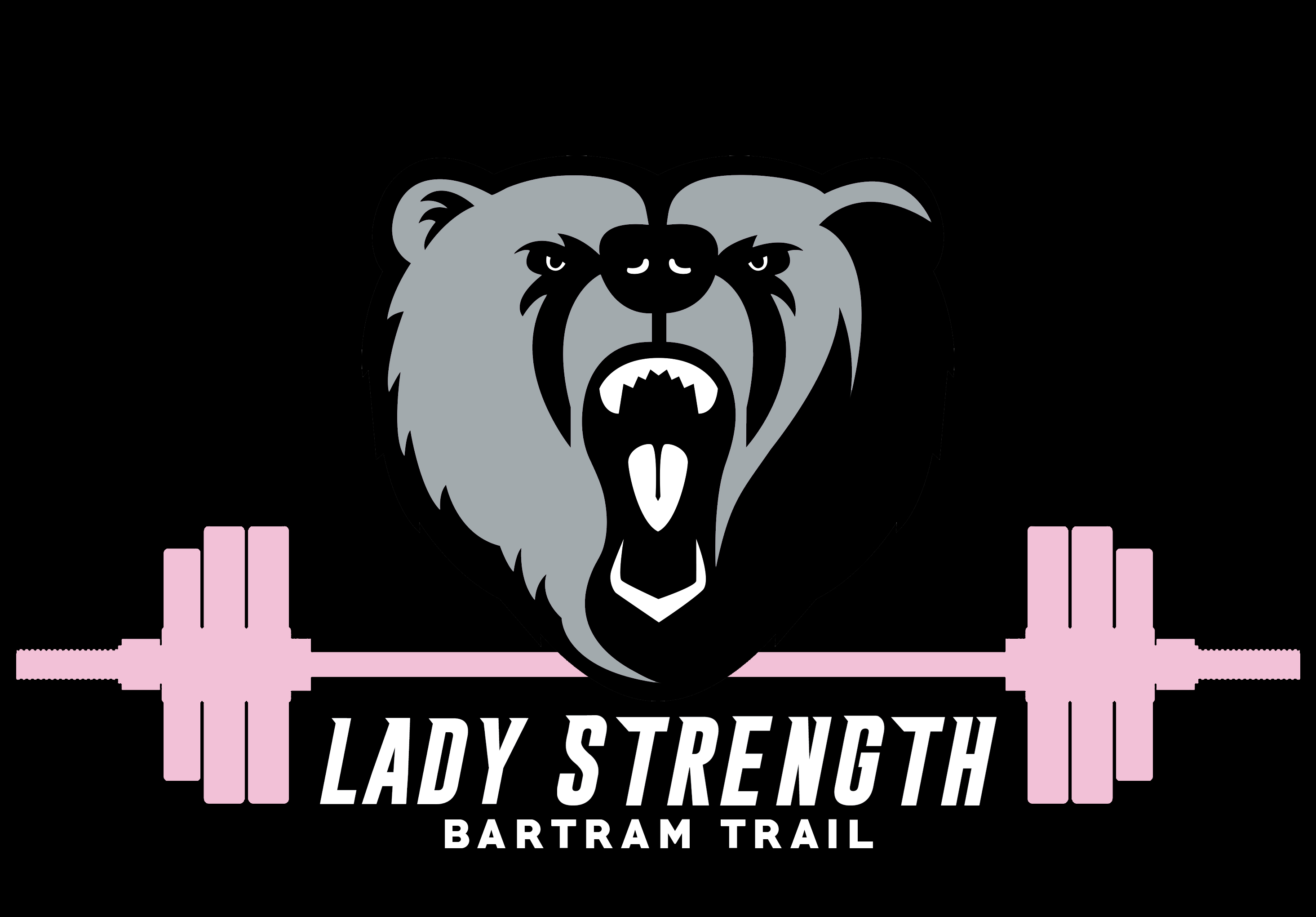 If you have an outside coach, no issue.
Coach Reagan will do ALL programming for GWL athletes during the GWL season. 
[I Will make adjustments for AOF lifters.]
Qualifying Totals
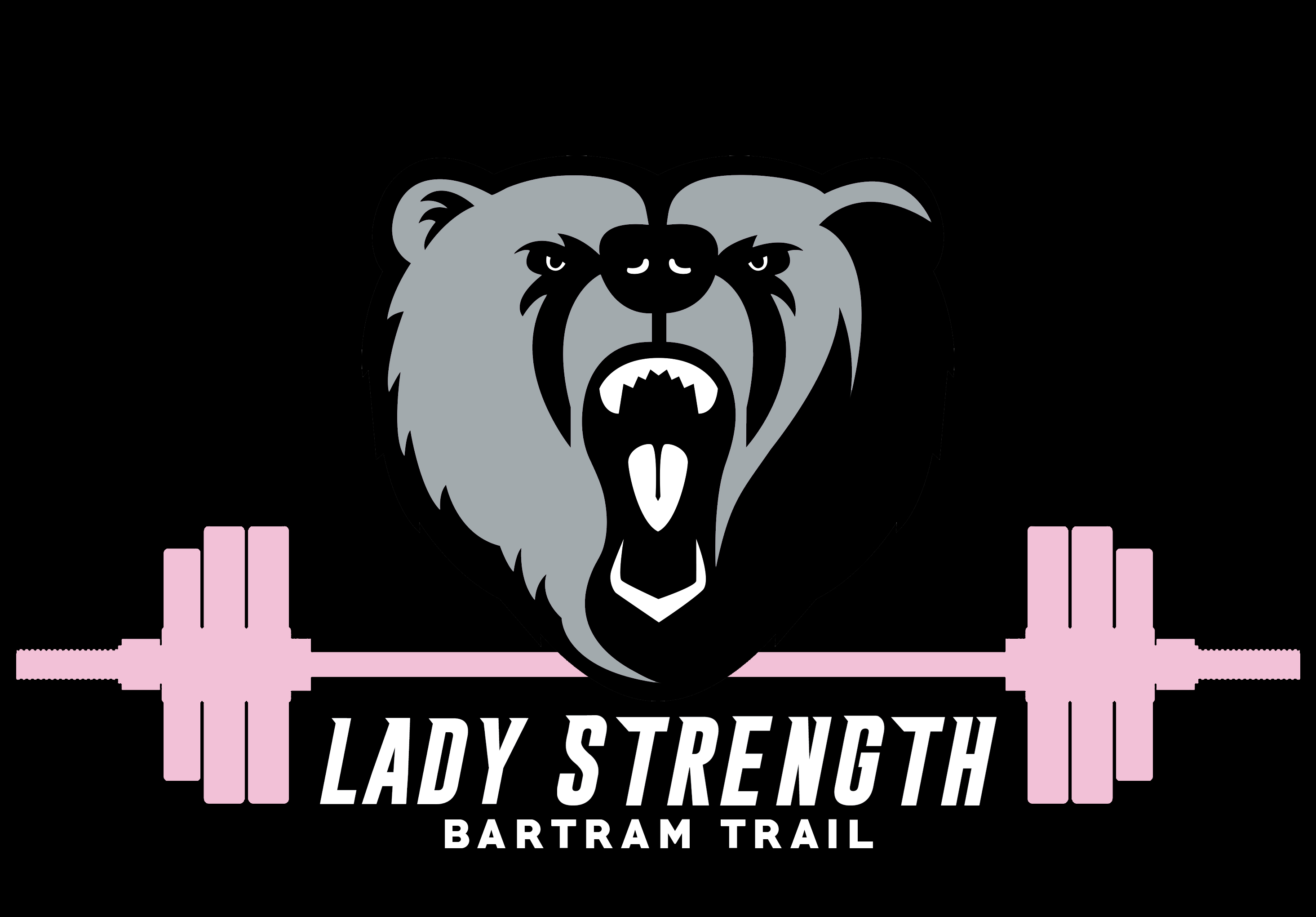 Online Store
Will be set up by end of 1st week of season

Booster Club
Mandatory Membership

Roster Size
Safety Restrictions = 
22-25 members
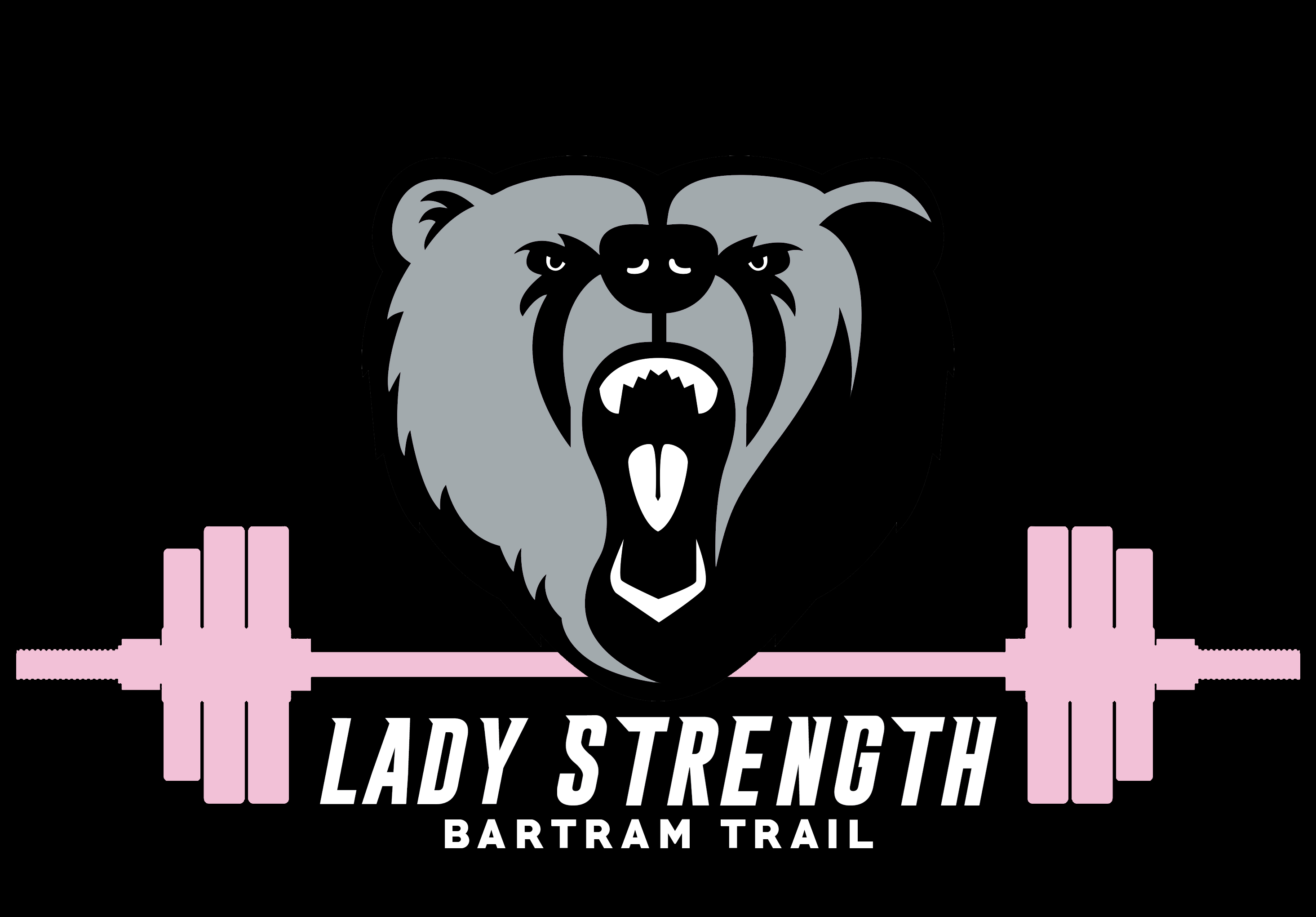 RECAP ……
Home Campus is MANDATORY
Must be cleared  by 10/6!

Pre-season is Optional …
6 days [must be cleared]

Season Try-outs are MANDATORY!
[Oct 10th to 13th]

Must Join Booster Club + Pay to Play total  $100 min. + $150 =$250
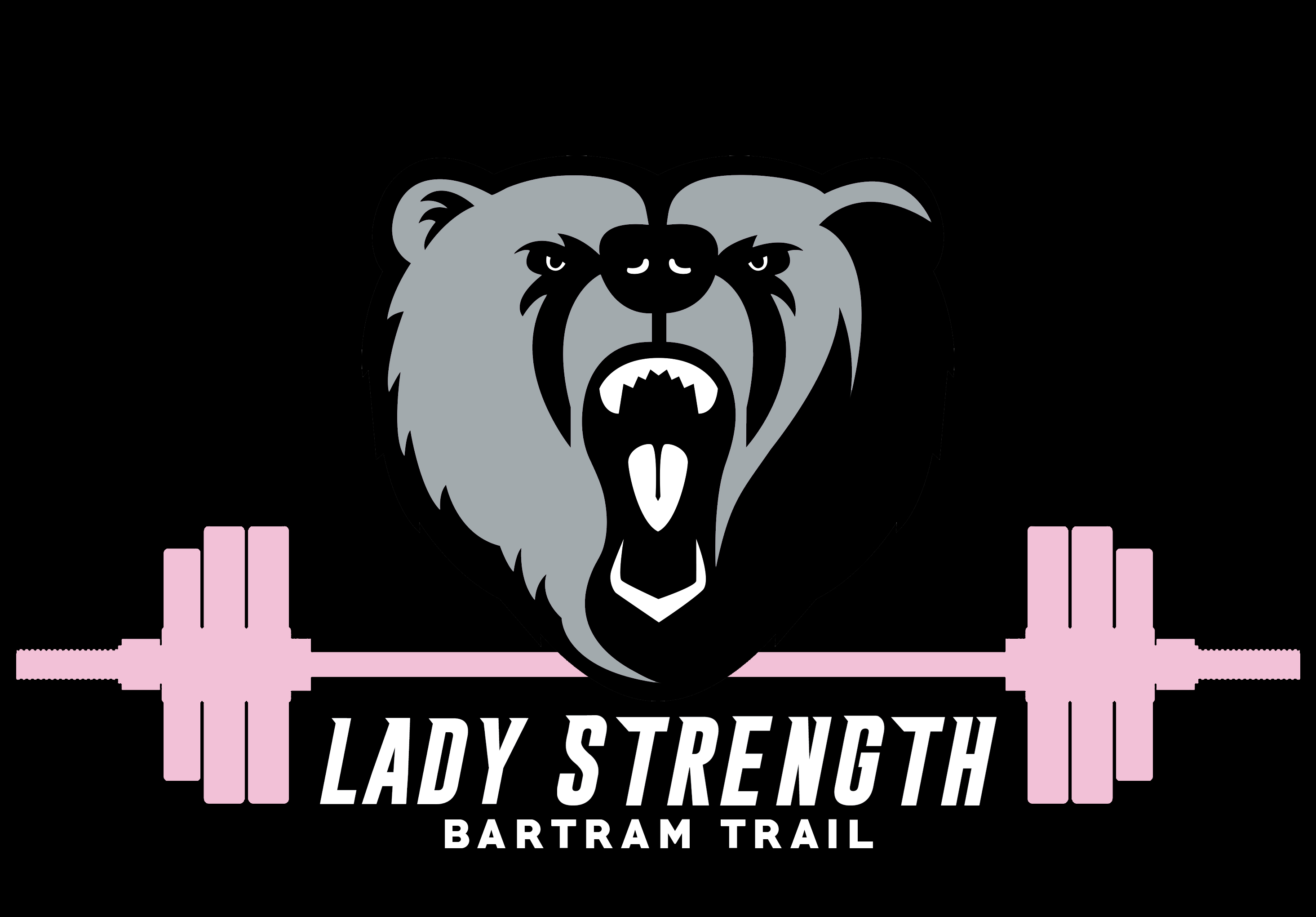 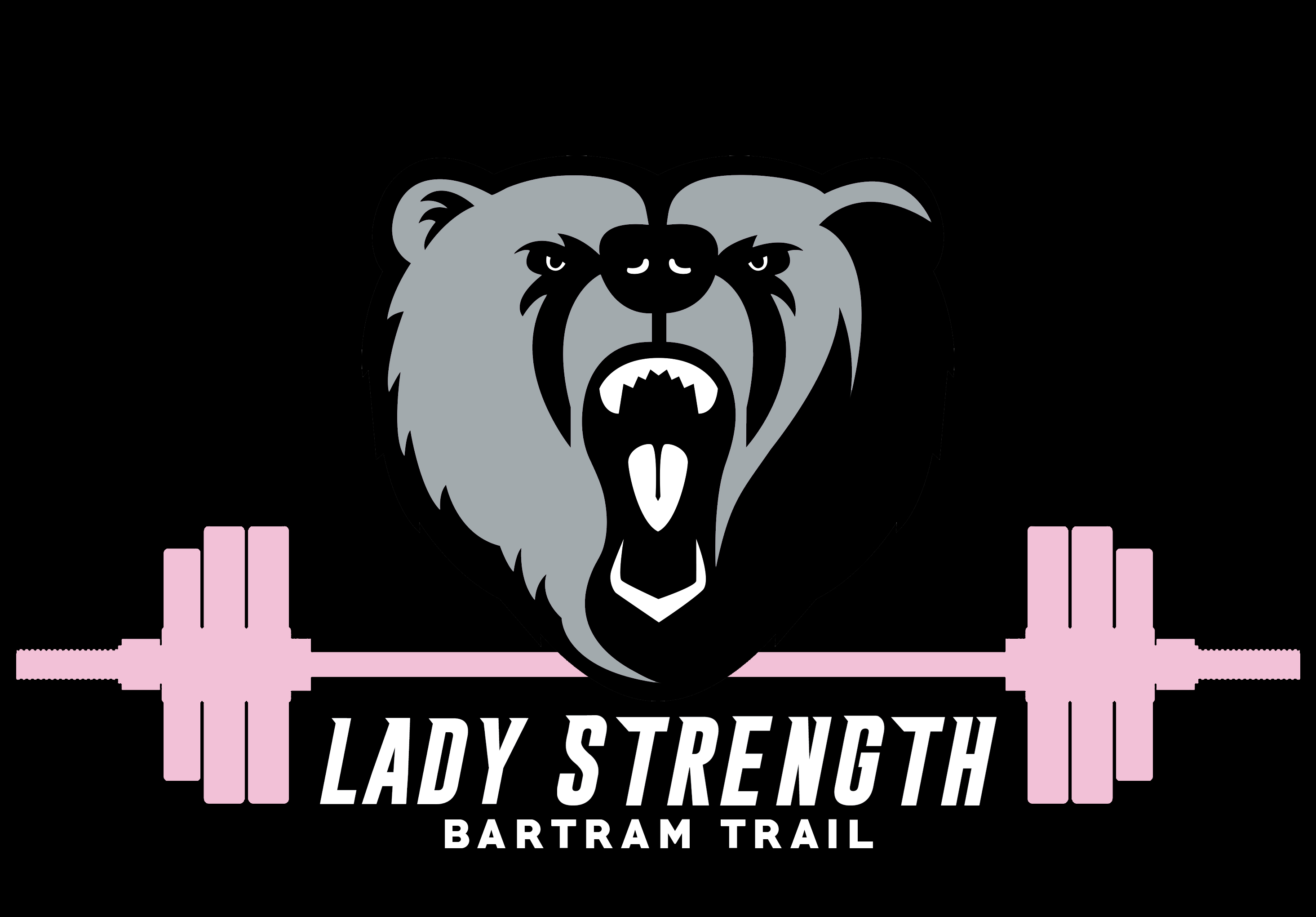 Contact info:

Coach Reagan

Ronald.Reagan@stjohns.k12.fl.us